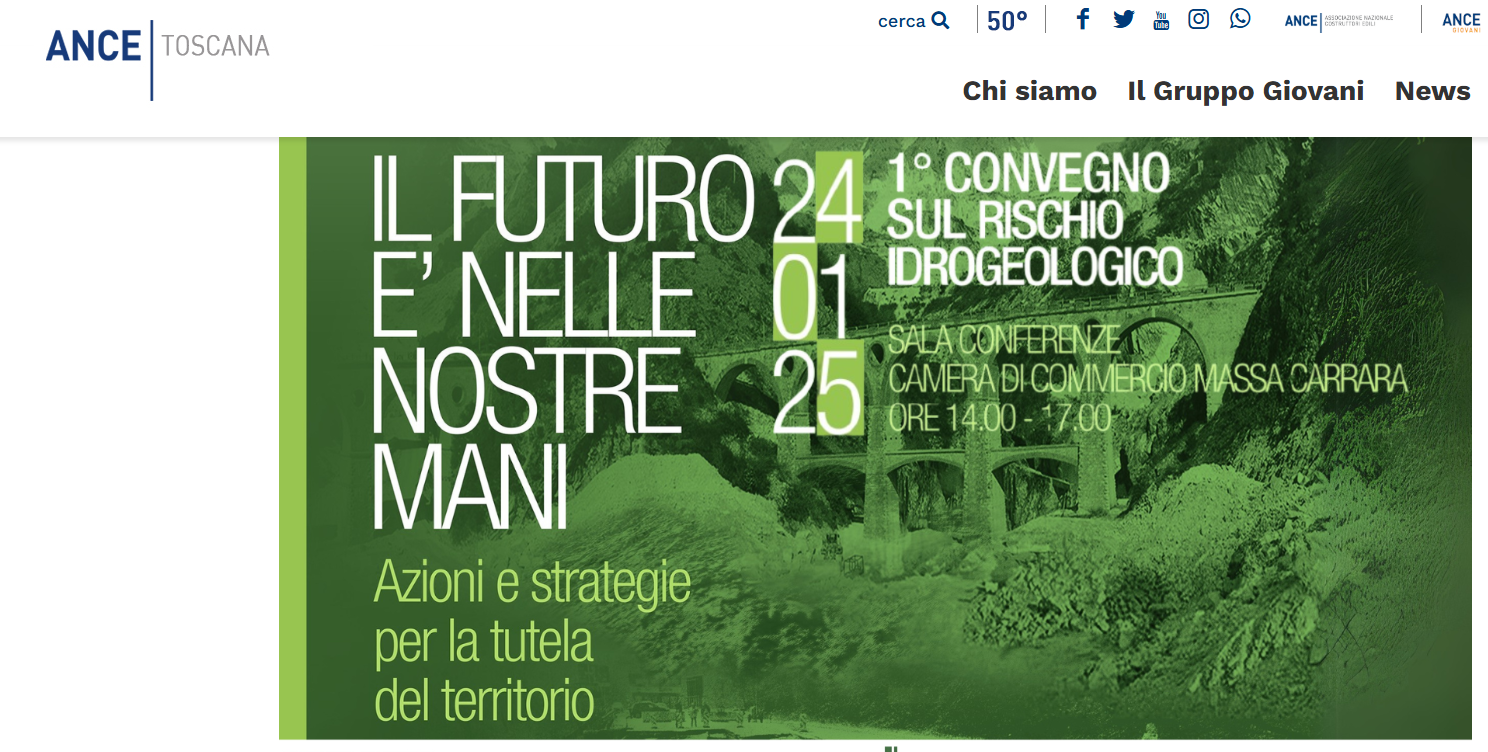 MAURO GRASSI

Fondazione Earth and Water 
Agenda

Il rischio idrogeologico
Analisi e proposte
IL CAMBIAMENTO CLIMATICO C’E’
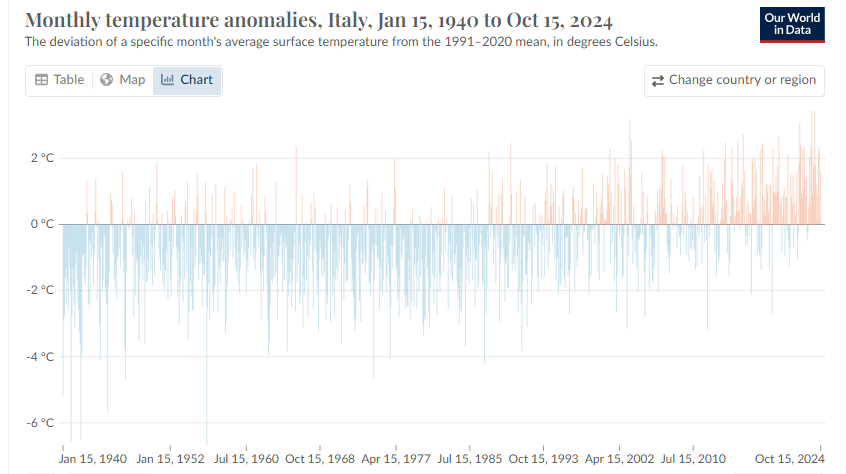 LE PRECIPITAZIONI REGGONO IN ITALIA
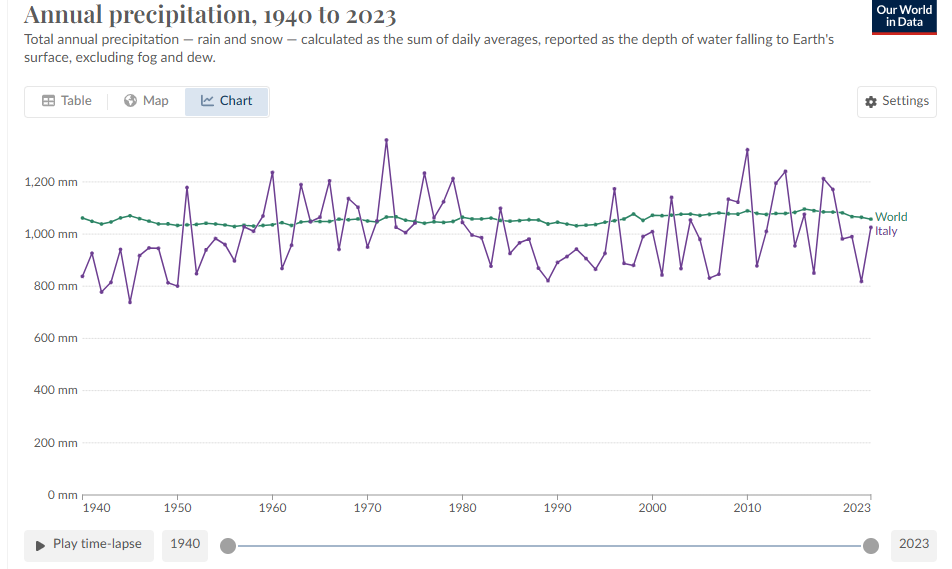 PRECIPITAZIONI IN TOSCANA
7/11/1994
MA, ANCHE A MASSA CARRARA CAMBIANO MODALITA’
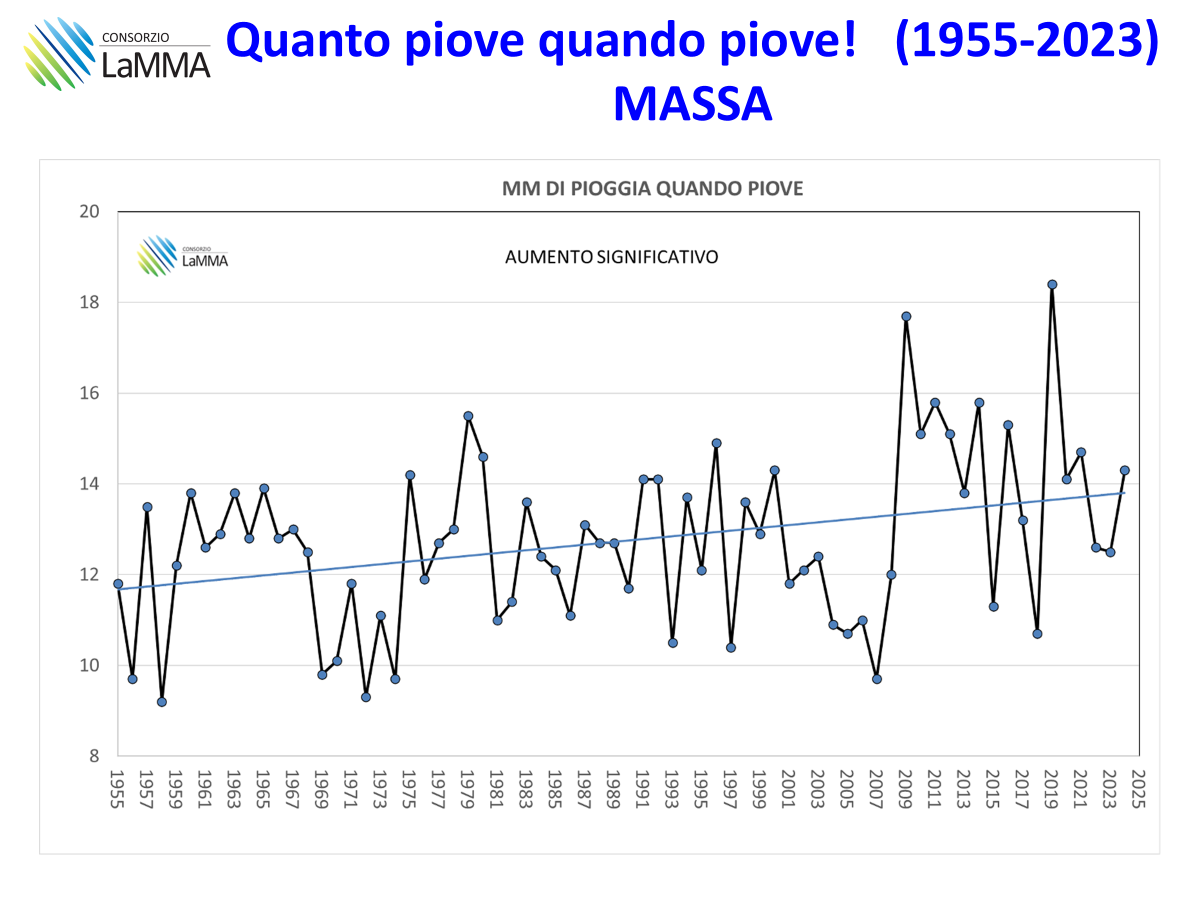 COSA SUCCEDE COL CAMBIAMENTO CLIMATICO
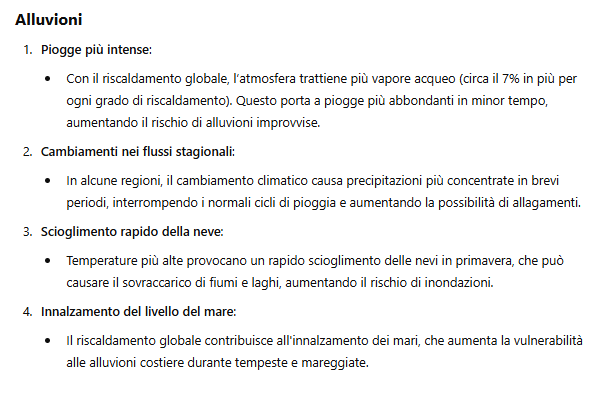 IL RISCHIO A CARRARA E MASSA
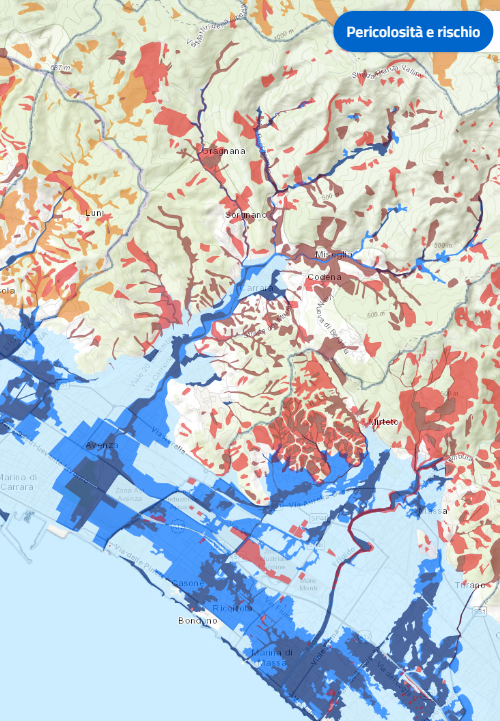 Carrara
Carrione
Massa
Frigido
NUMERI DEL RISCHIO
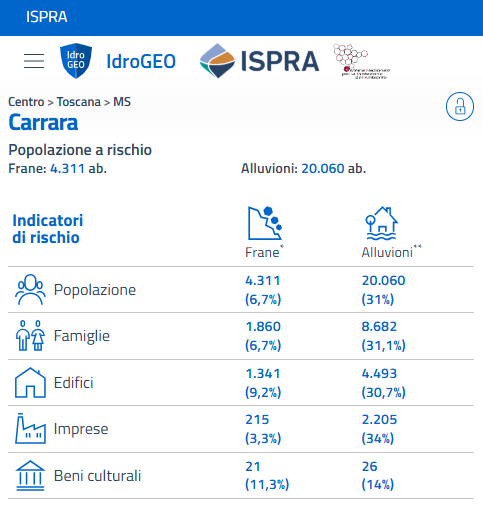 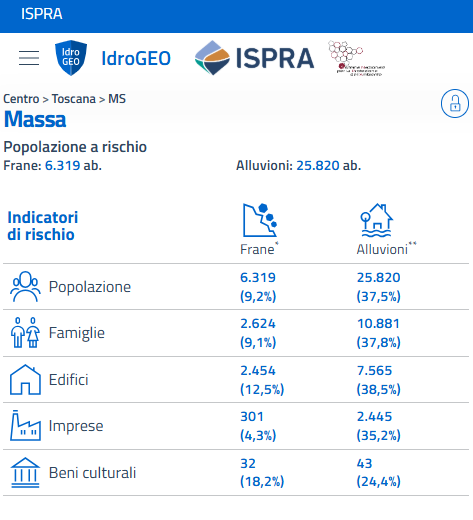 LA MITIGAZIONE VA A RILENTO OCCORRE ADATTARSI
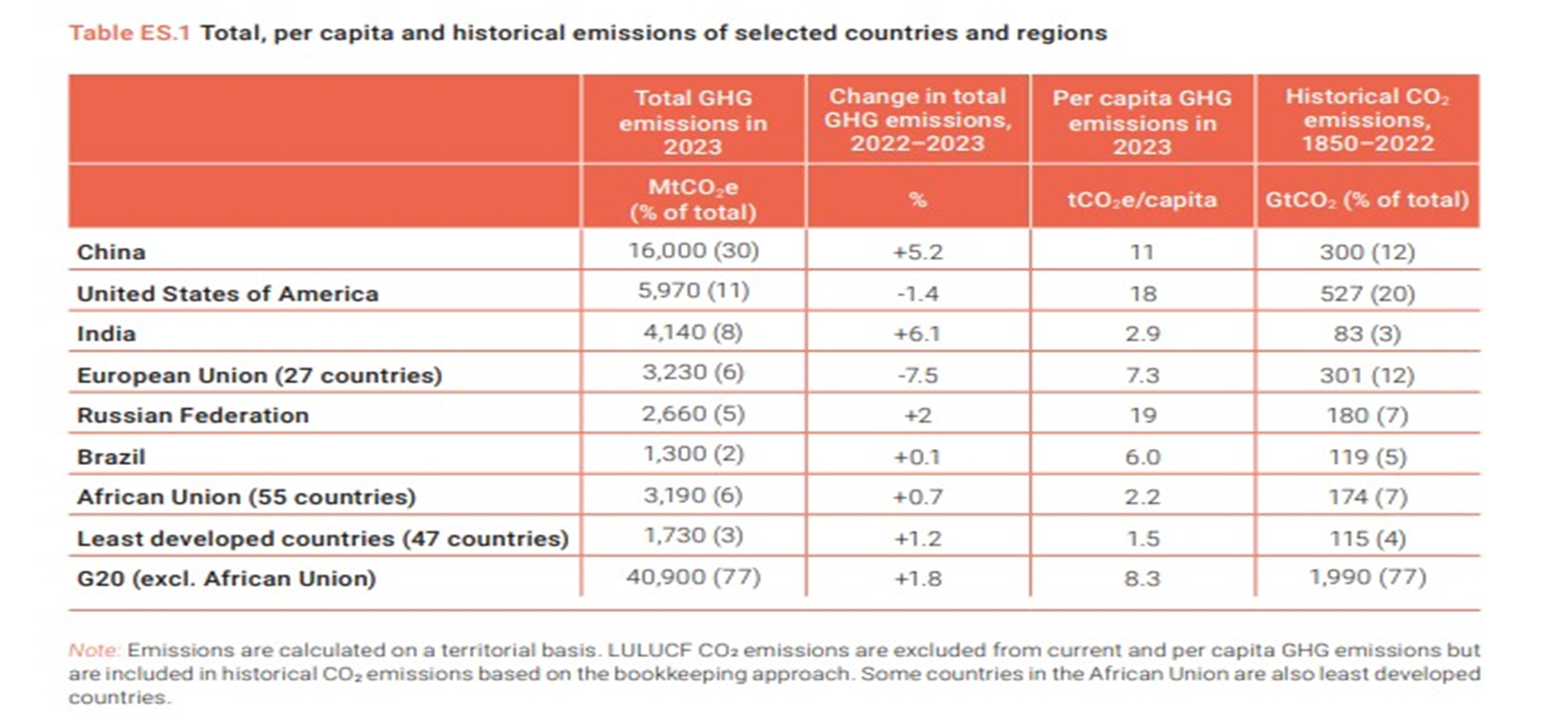 L’ADATTAMENTO NON E’ GRATIS: GLI INTERVENTI STRUTTURALI
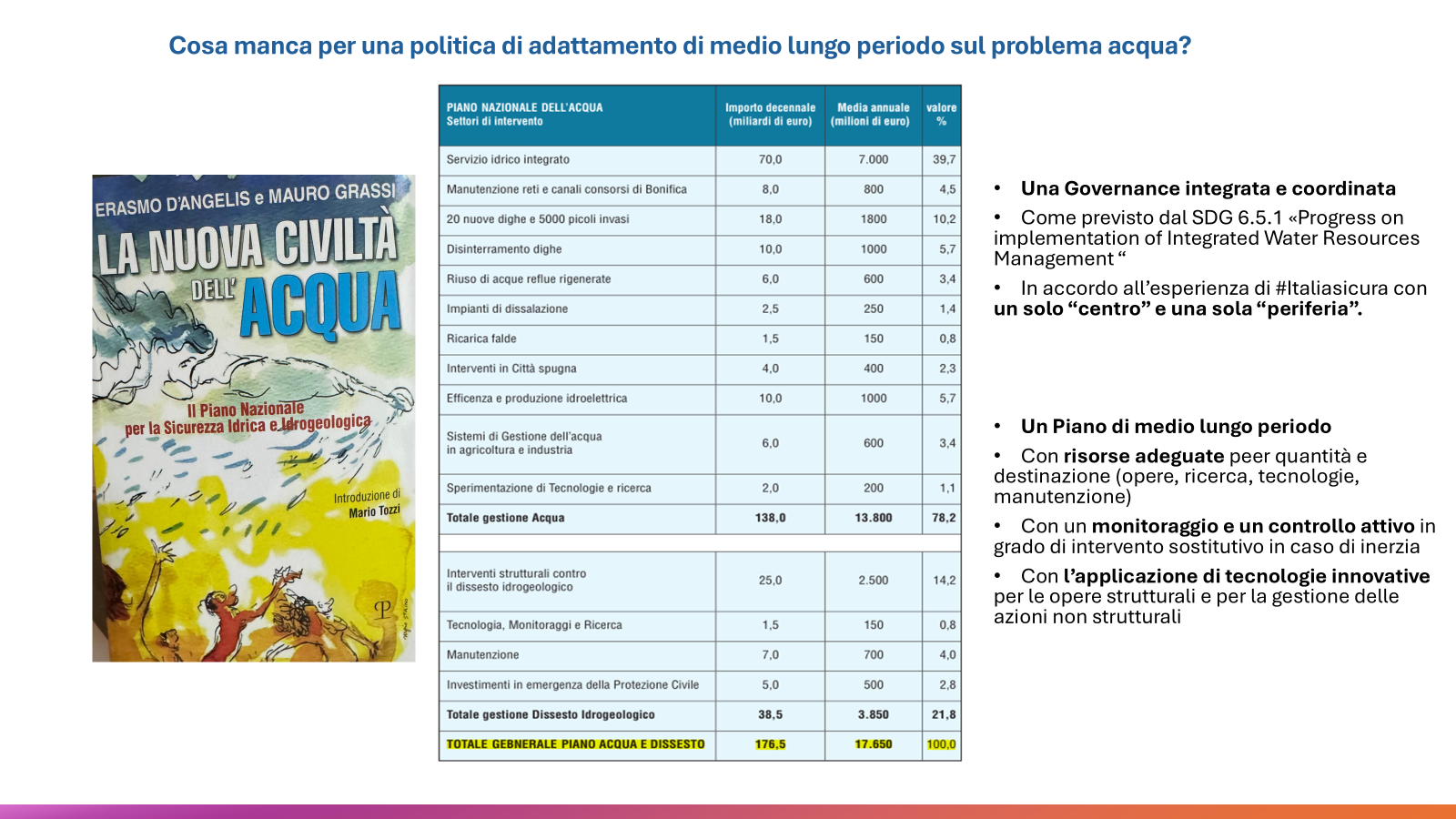 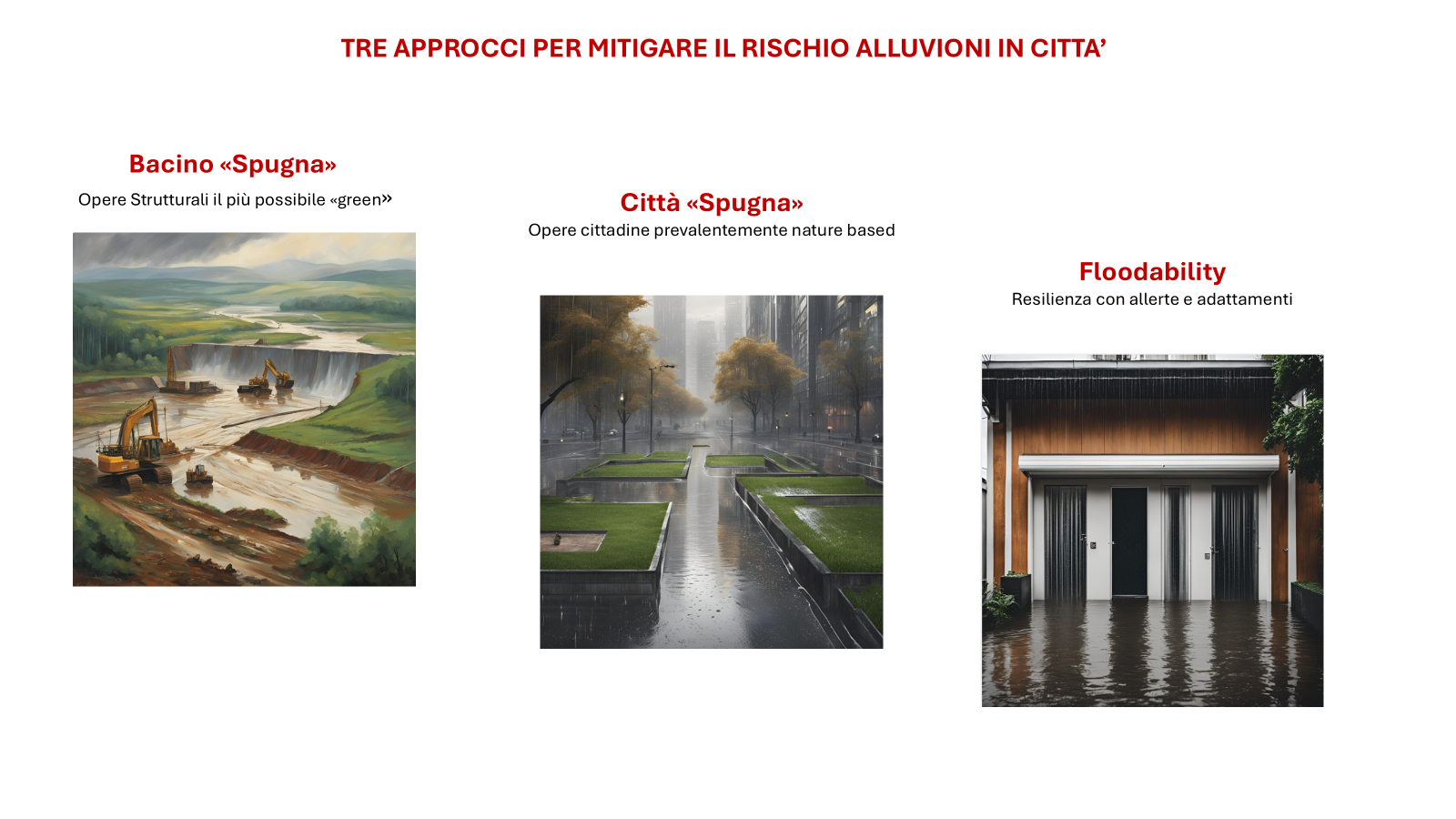 UN NUOVO MODELLO DI ALLERTA
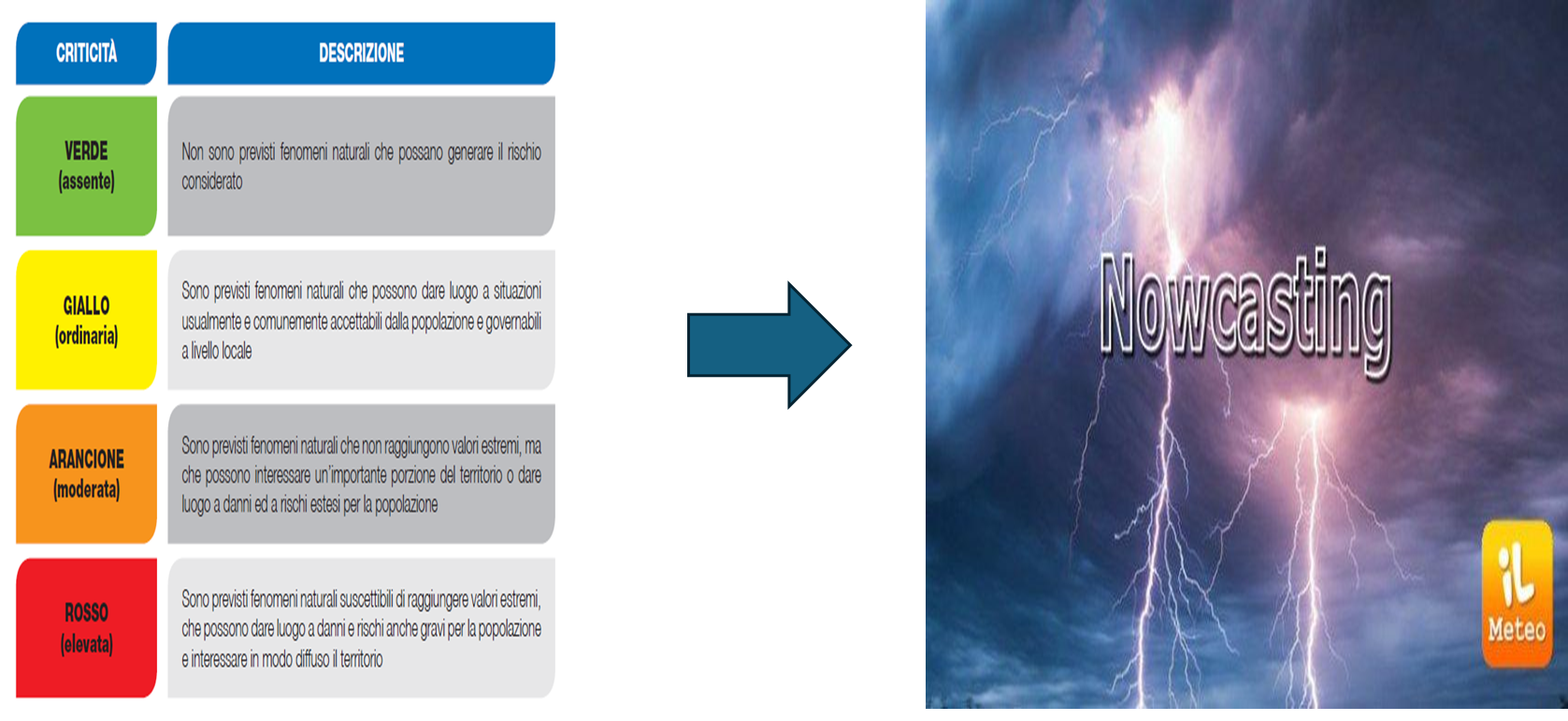 VERSO LE CITTA’ SPUGNA
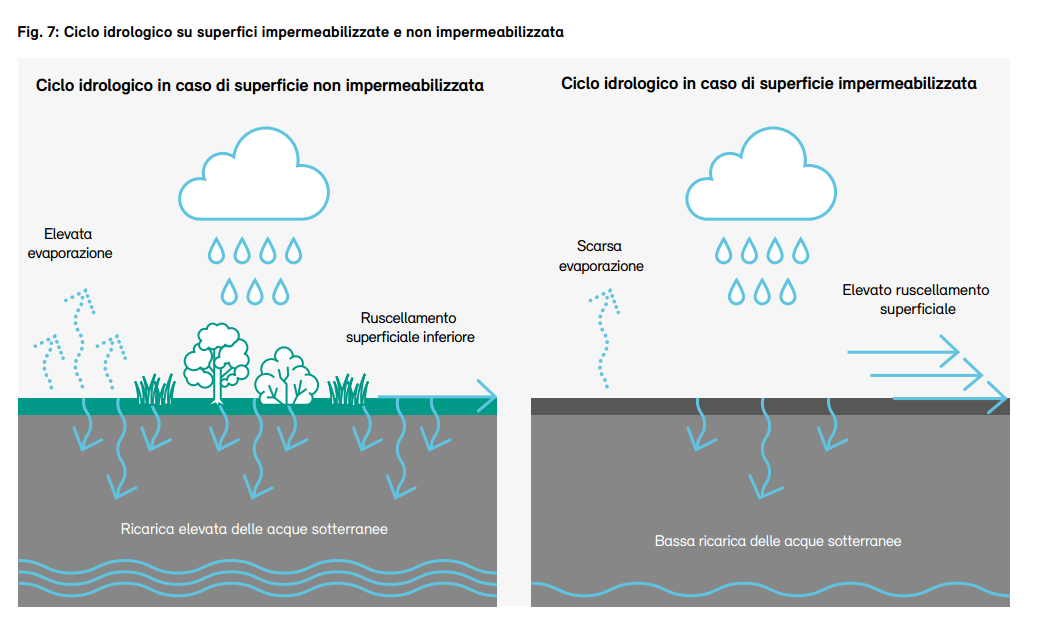 VERSO LE CITTA’ SPUGNA: L’ACQUA NELLA PIANIFICAZIONE URBANISTICA
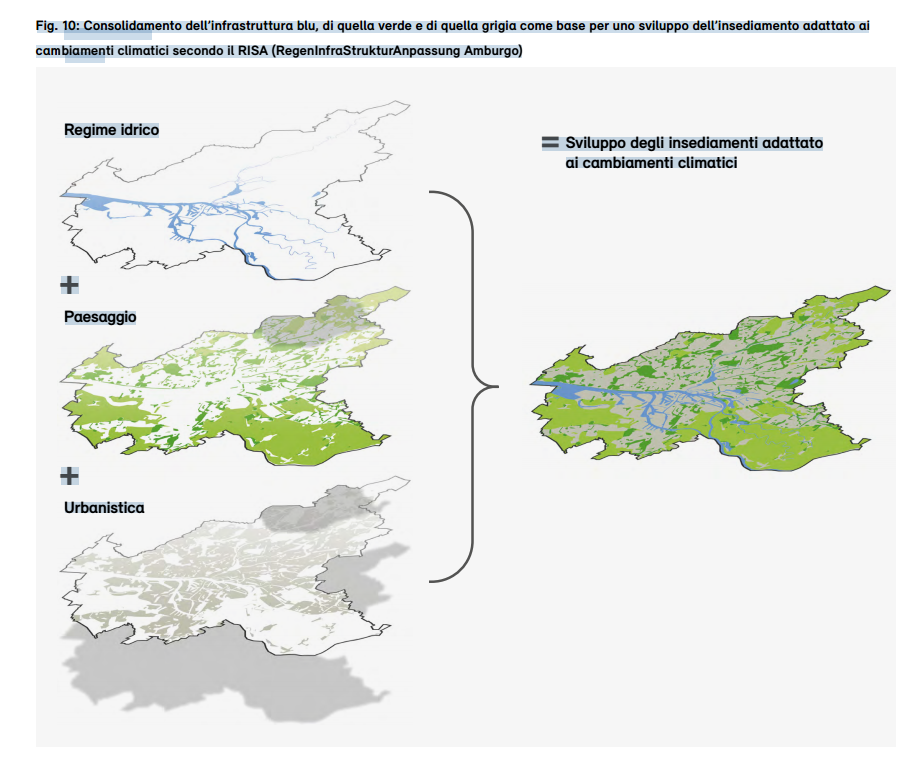 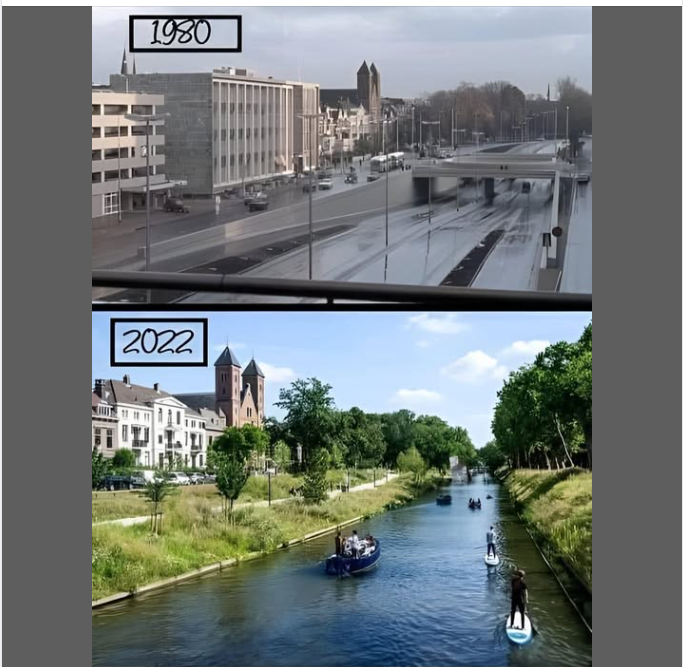 VERSO LE CITTA’ SPUGNA: ANCHE PIU’ BELLE DA VIVERE

Utrecht (Olanda)